Krieg und Frieden 1
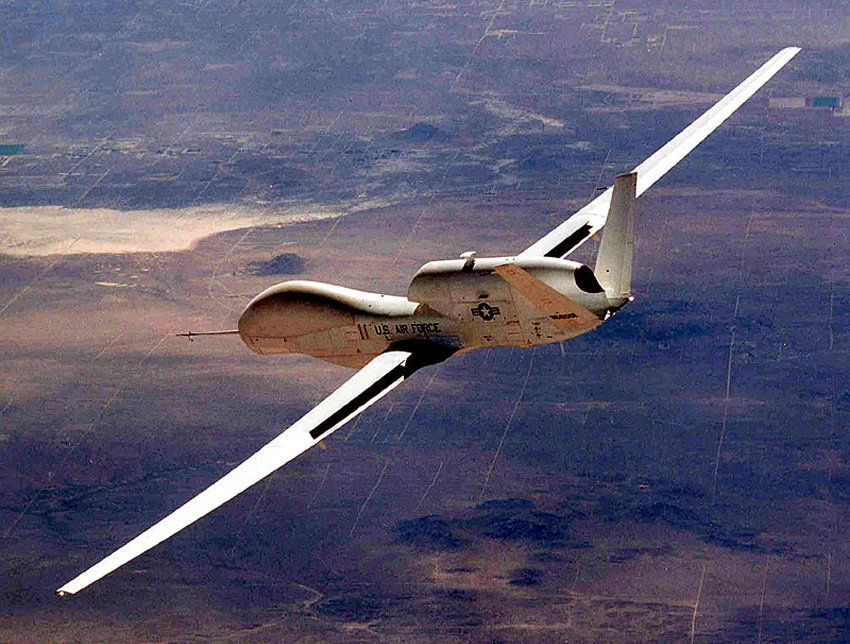 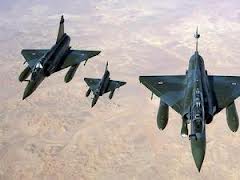 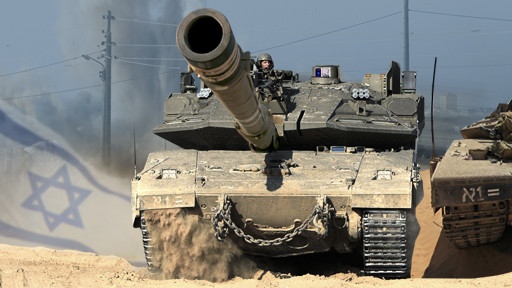 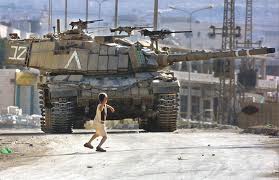 20.08.2013
staatenlo.info
1
Krieg und Frieden 2
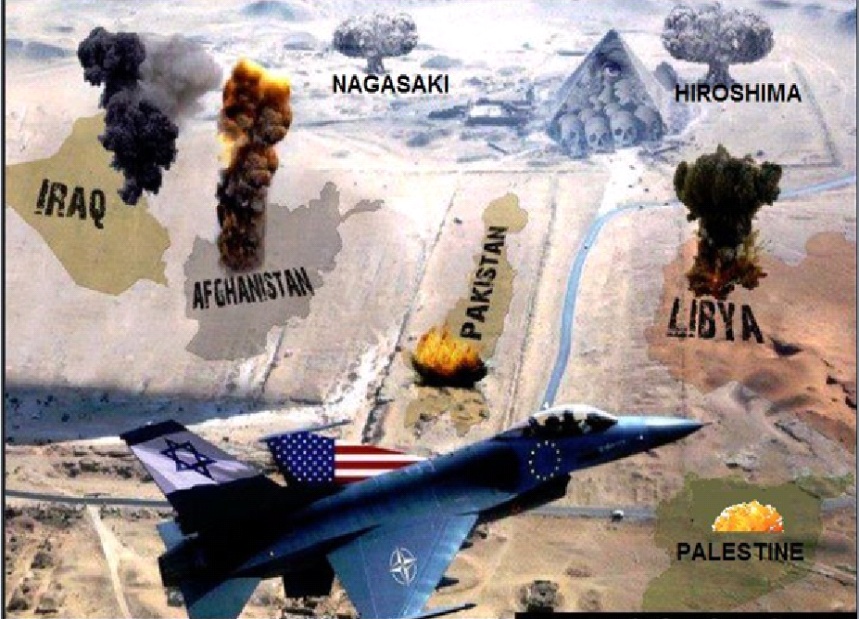 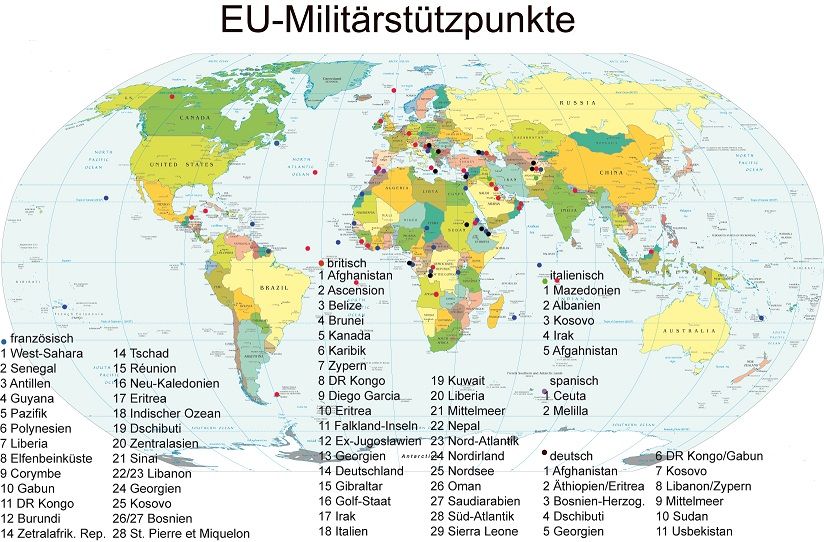 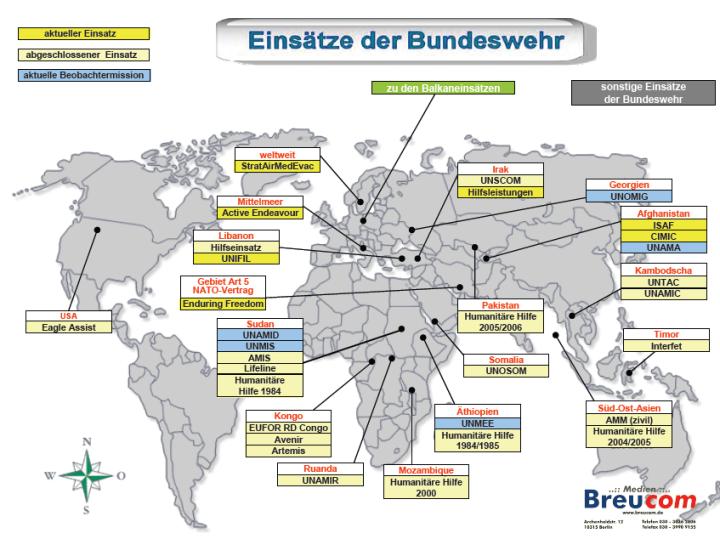 20.08.2013
staatenlo.info
2
Krieg und Frieden 3
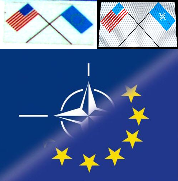 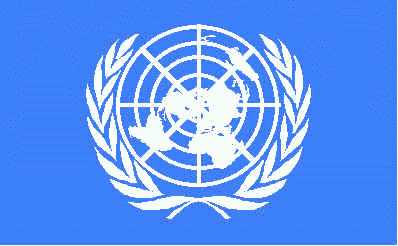 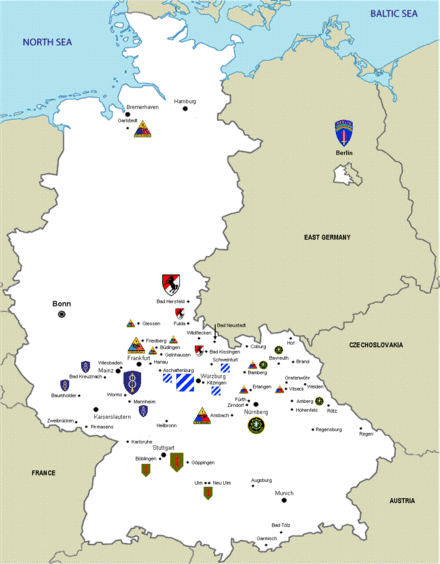 20.08.2013
staatenlo.info
3
Krieg und Frieden 4
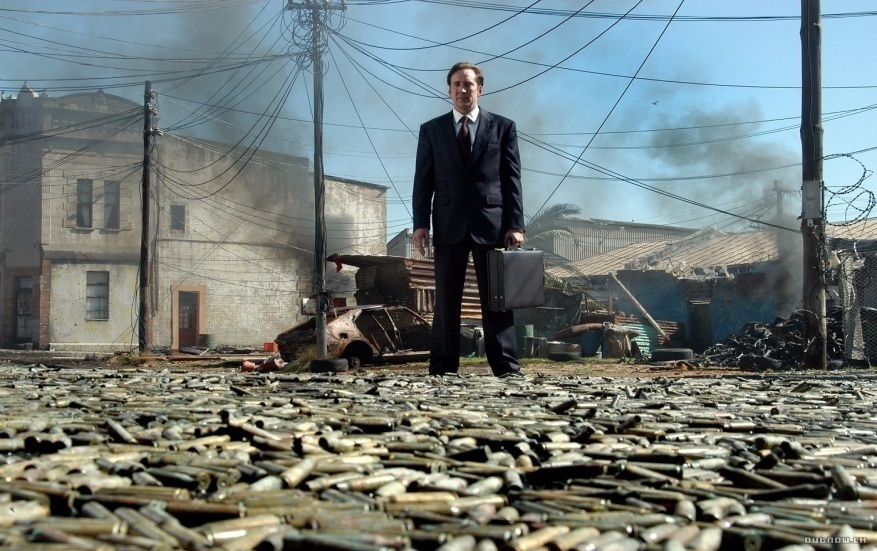 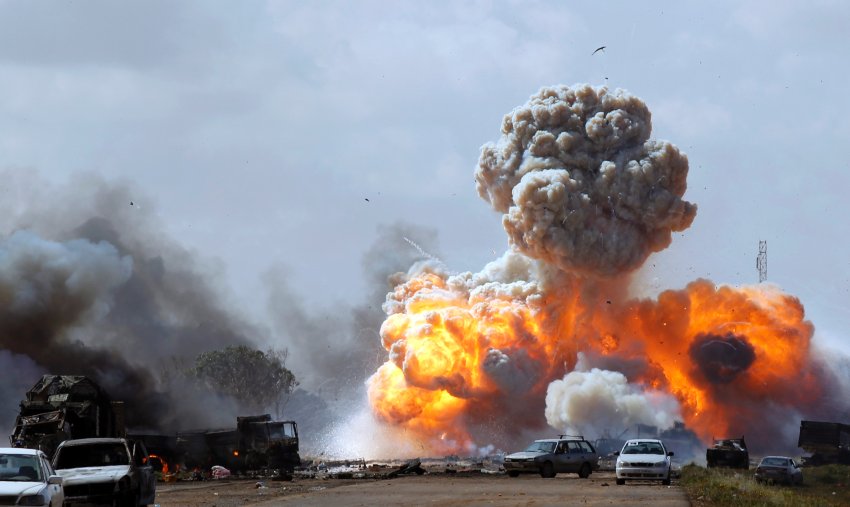 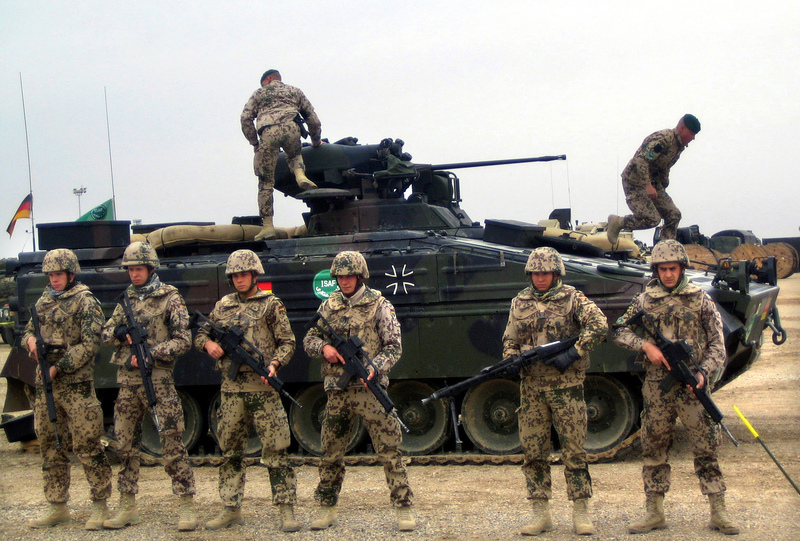 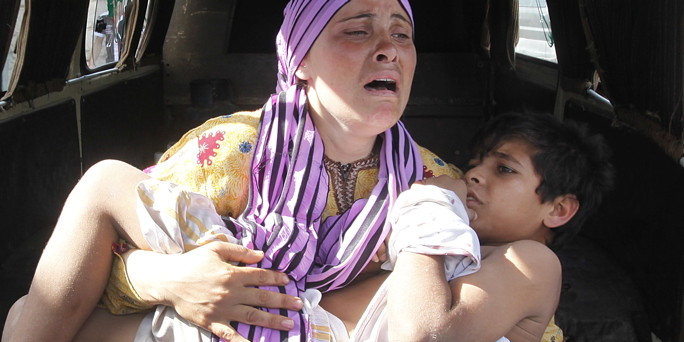 20.08.2013
staatenlo.info
4
Weltkrieg nicht beendet - Kriegserklärungen gegen Deutschland
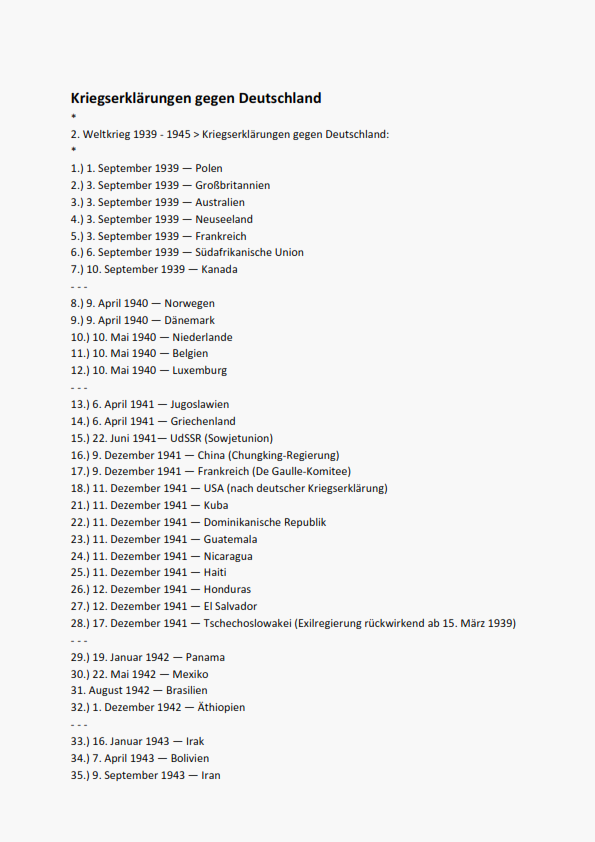 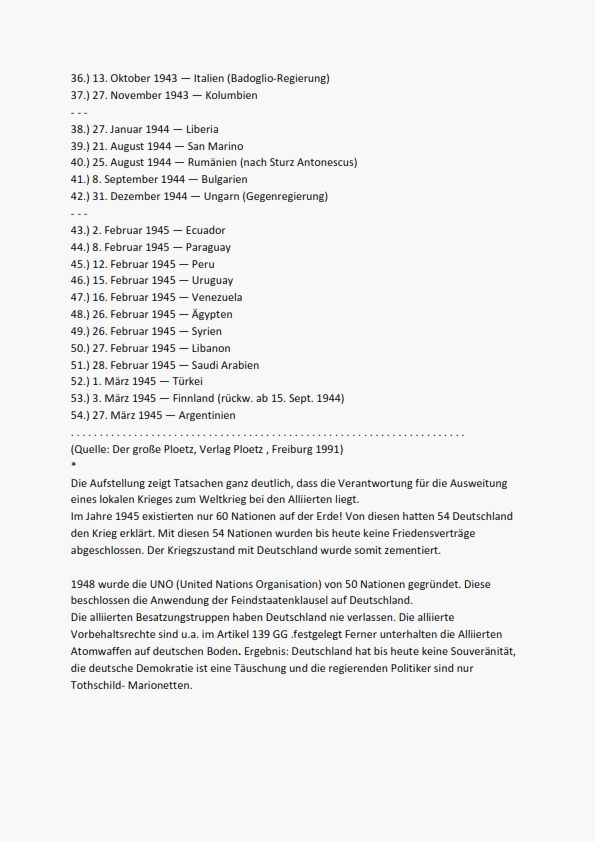 20.08.2013
staatenlo.info
5
Dokumente aus dem Kanzleramt
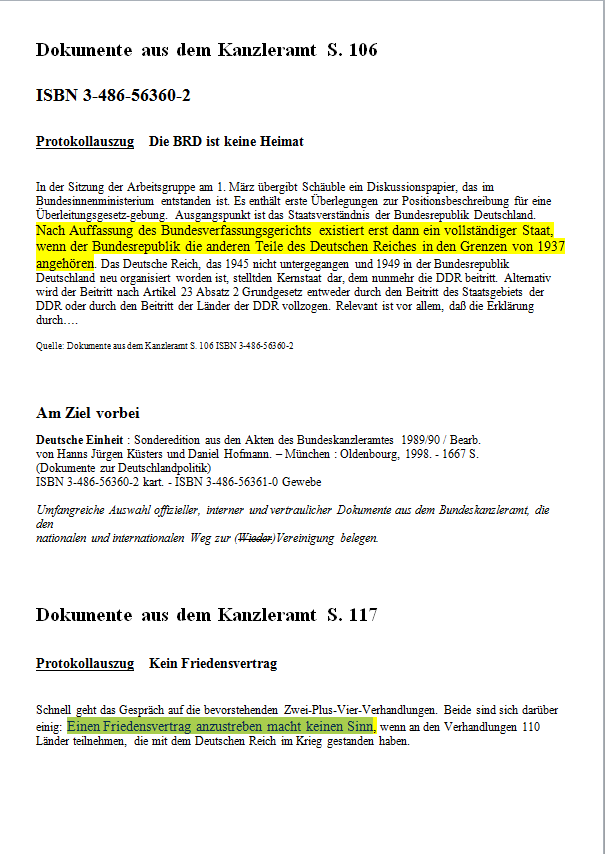 20.08.2013
staatenlo.info
6
Protokoll französischer Vorsitzender
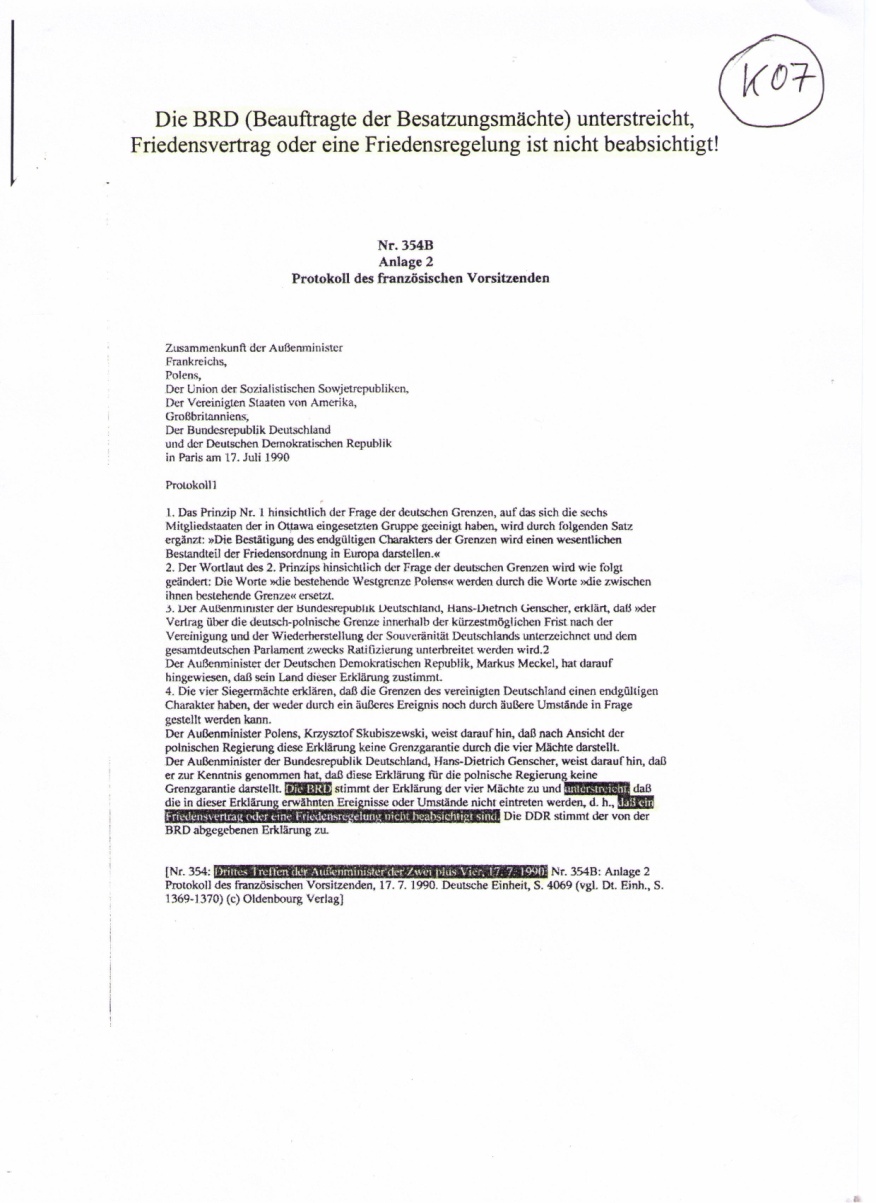 20.08.2013
staatenlo.info
7
Deutschland überlagert
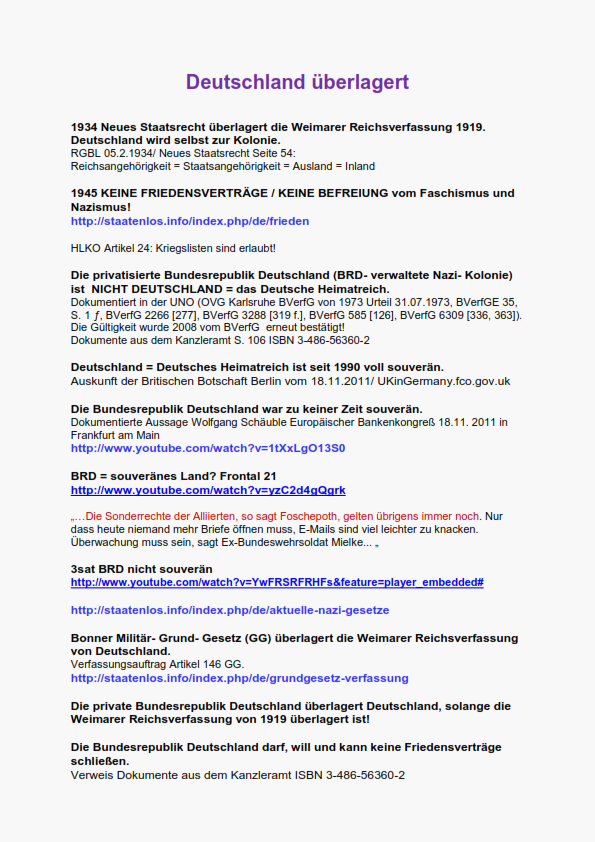 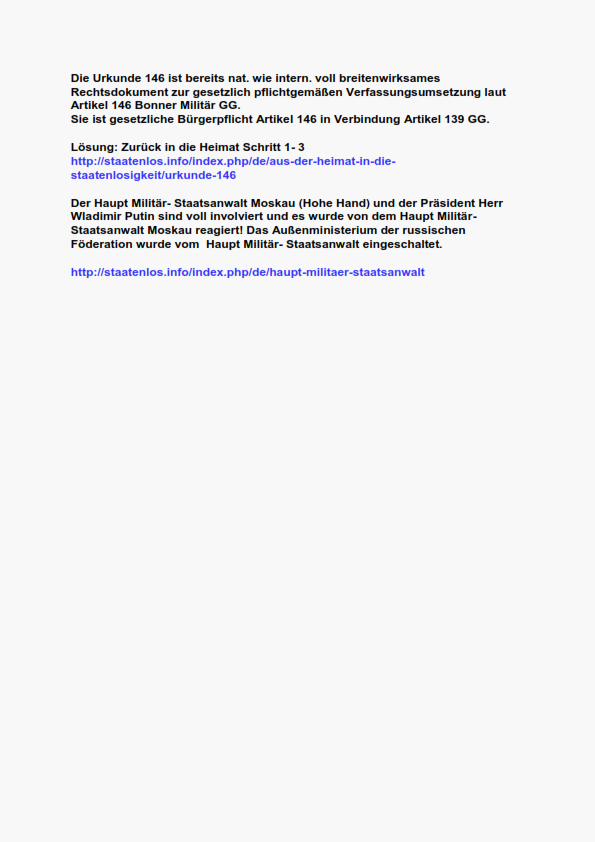 20.08.2013
staatenlo.info
8
Die BRD ist nicht Deutschland
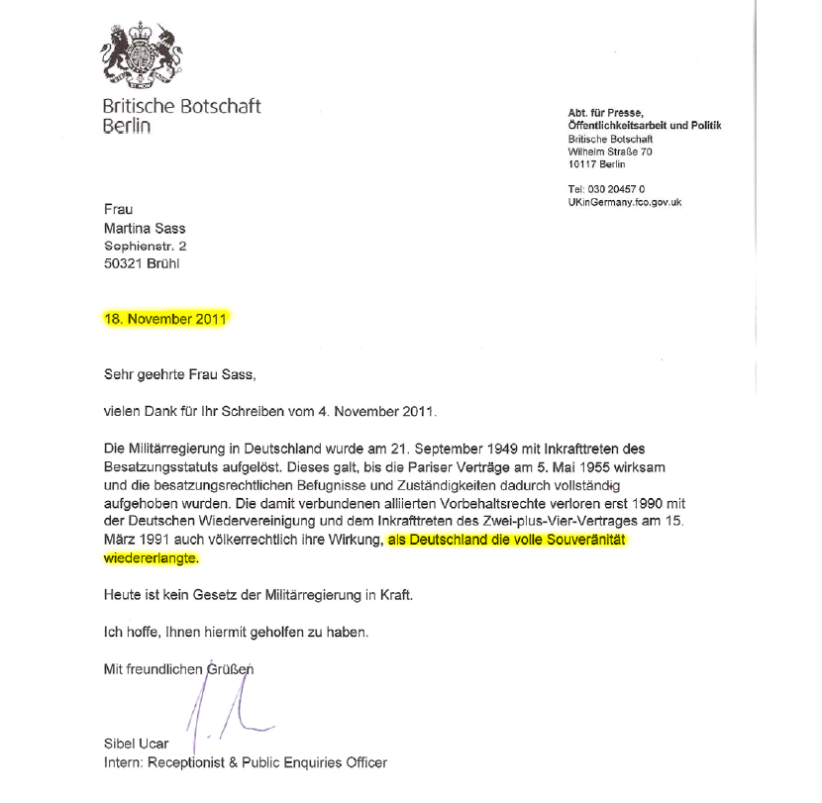 20.08.2013
staatenlo.info
9
Wiedervereinigung ist nicht erfolgt 1
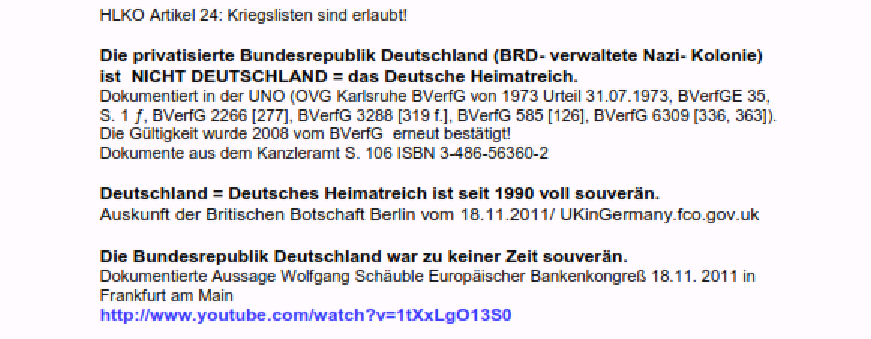 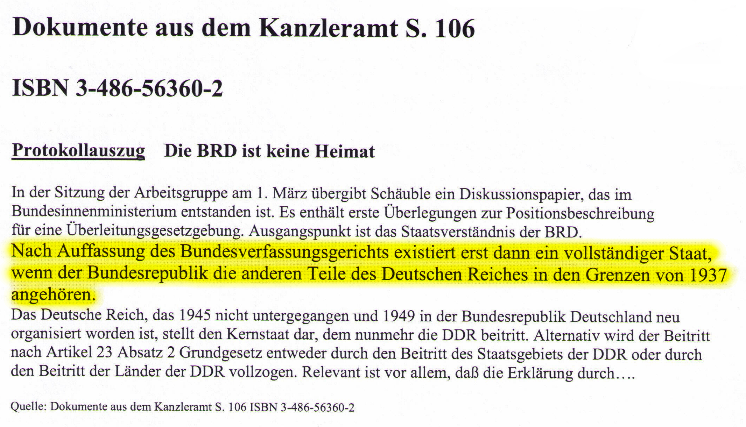 20.08.2013
staatenlo.info
10
Wiedervereinigung ist nicht erfolgt 2
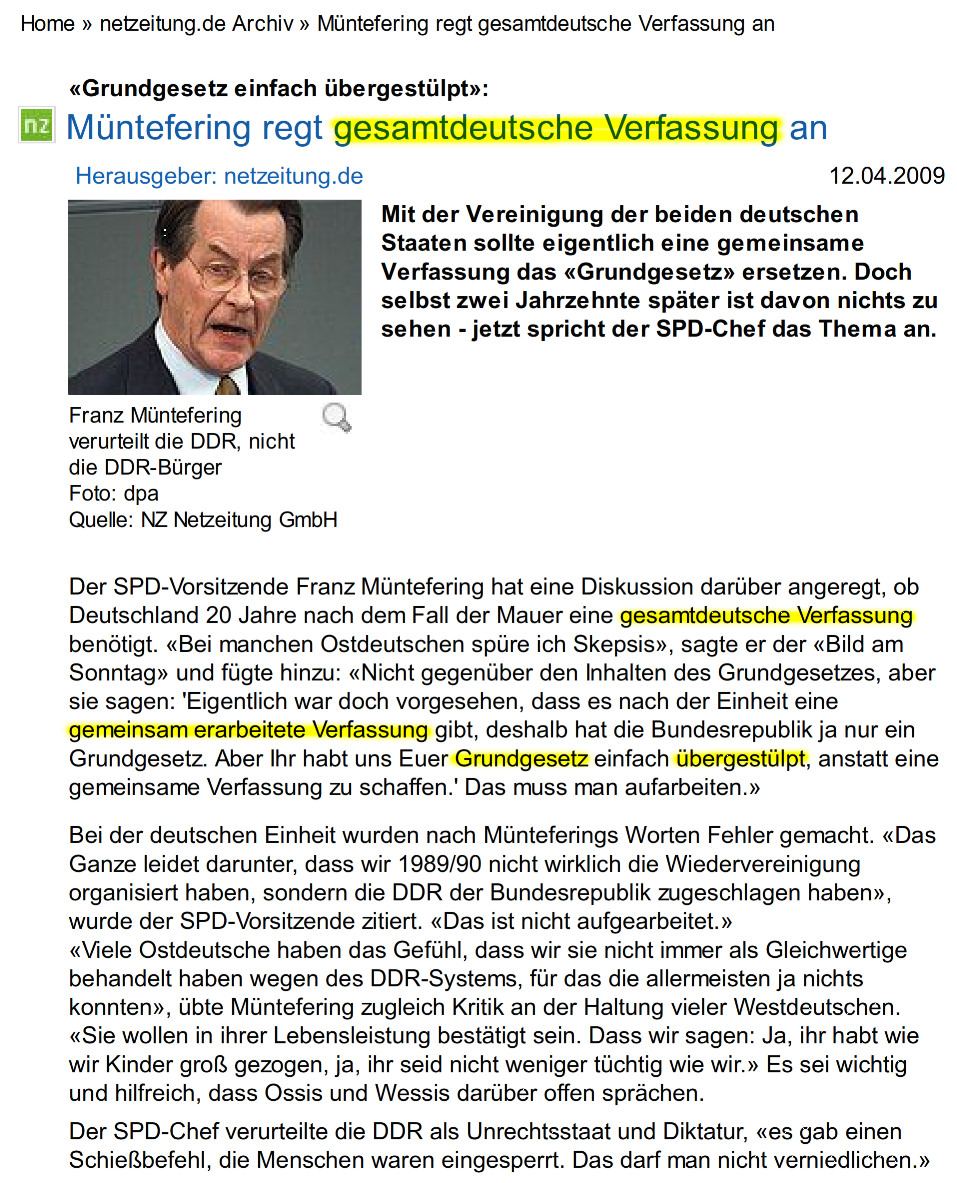 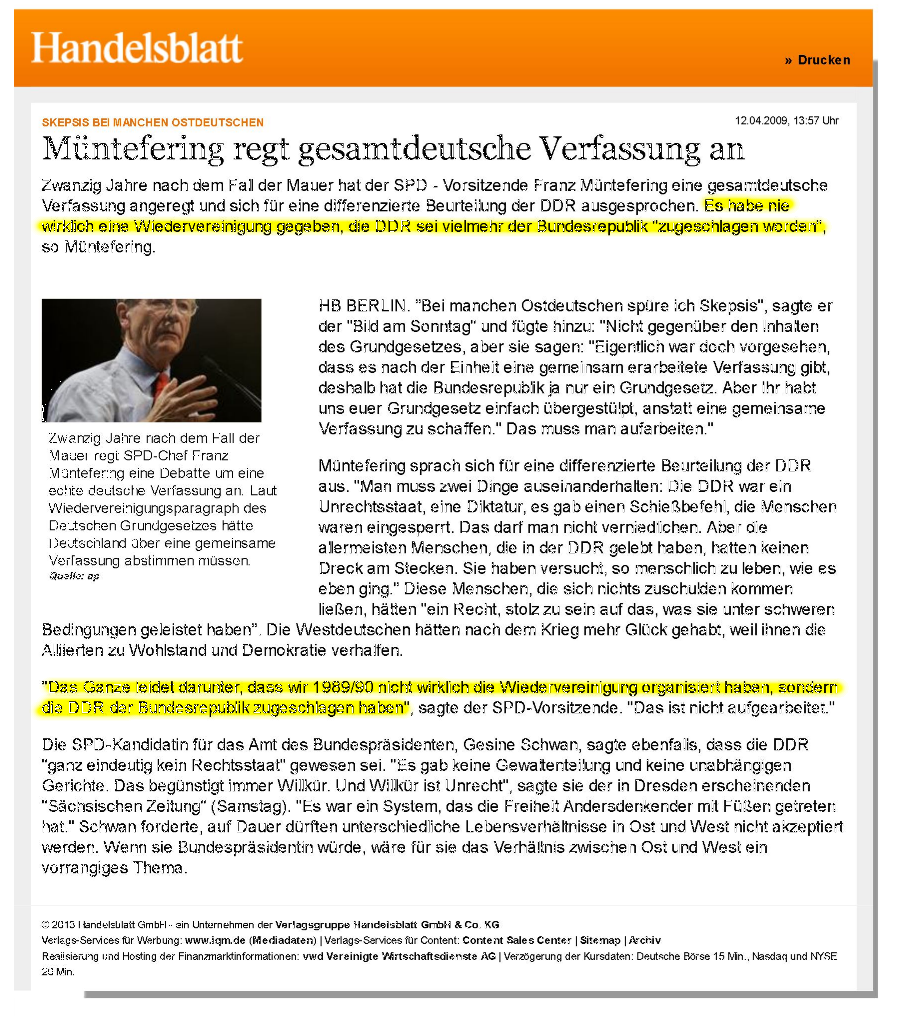 20.08.2013
staatenlo.info
11
Grundgesetz vs. Weimarer Verfassung WRV 1919
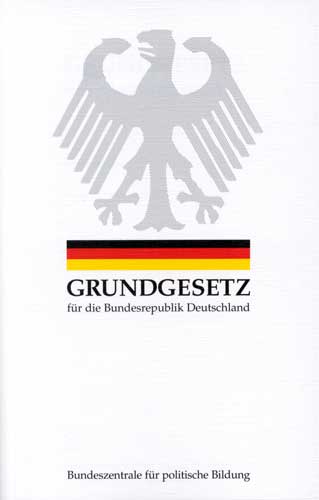 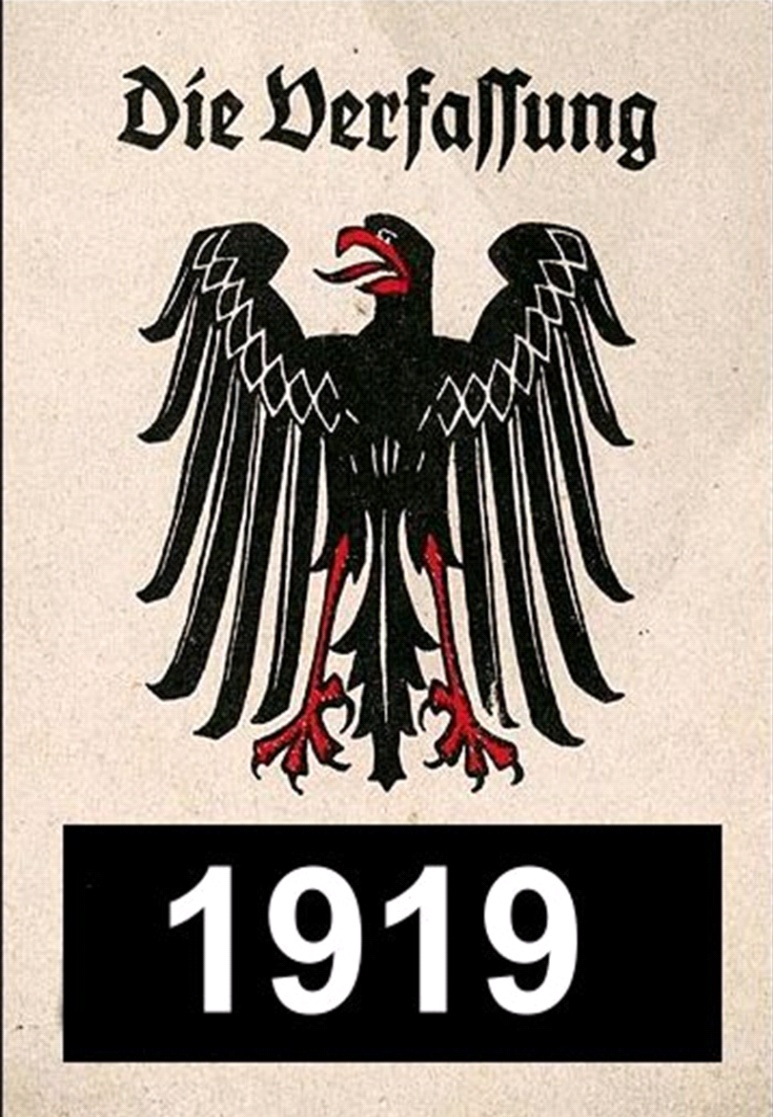 20.08.2013
staatenlo.info
12
Deutschland Vassungslos
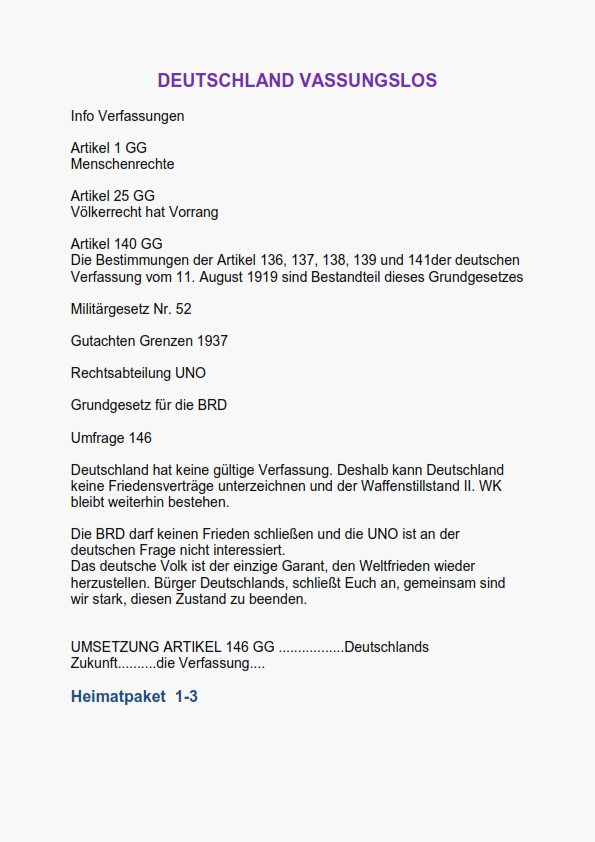 20.08.2013
staatenlo.info
13
VERFASSUNG1919 = Friedensverträge Seite 1- 2
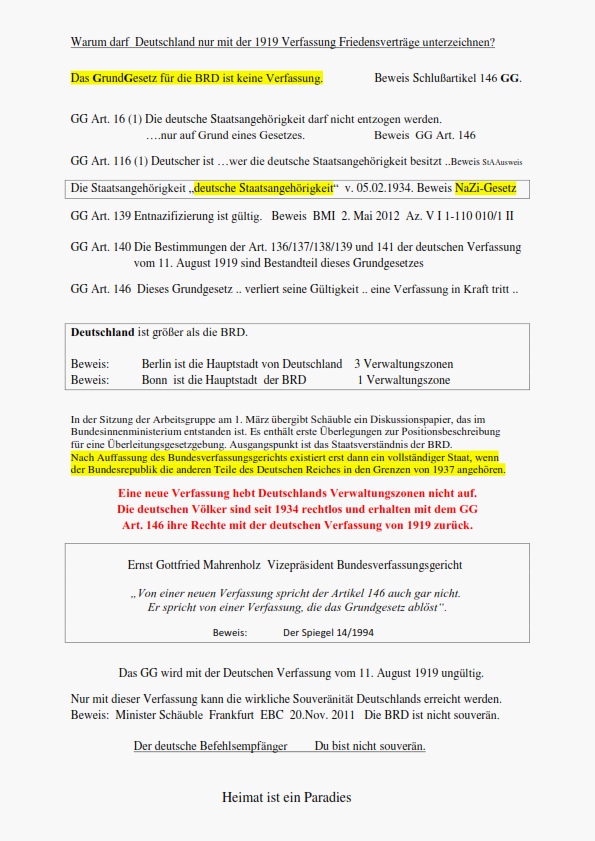 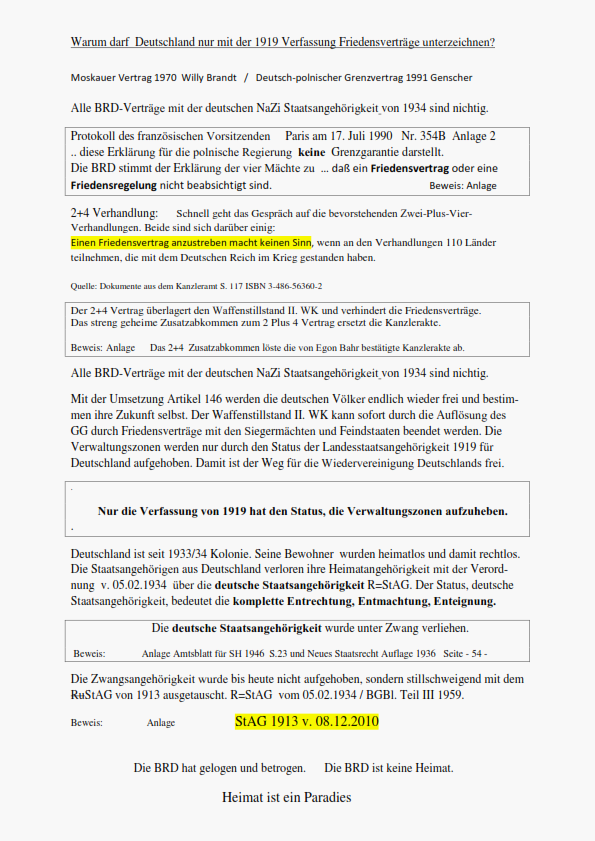 20.08.2013
staatenlo.info
14
VERFASSUNG1919 = Friedensverträge Seite 3
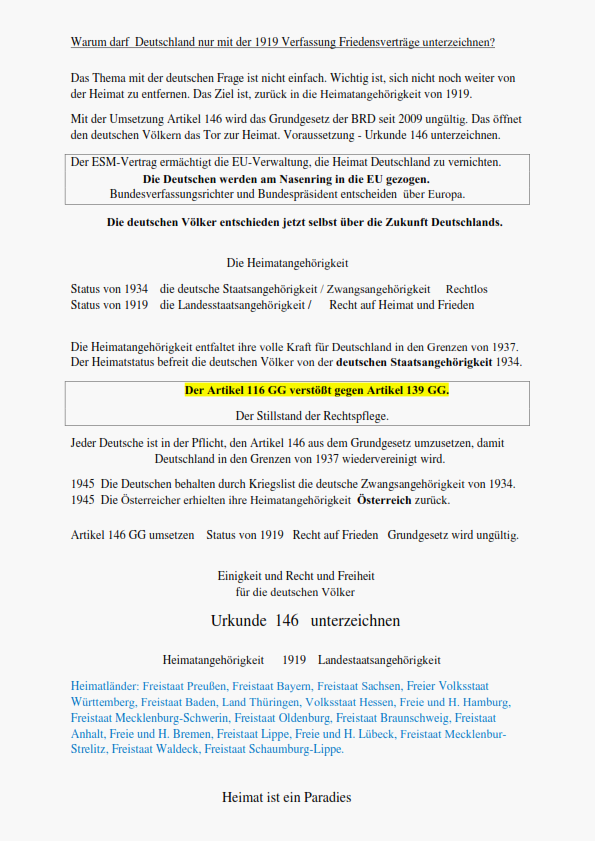 20.08.2013
staatenlo.info
15
Deutscher Bundestag Seite 1 - *Die Linke*
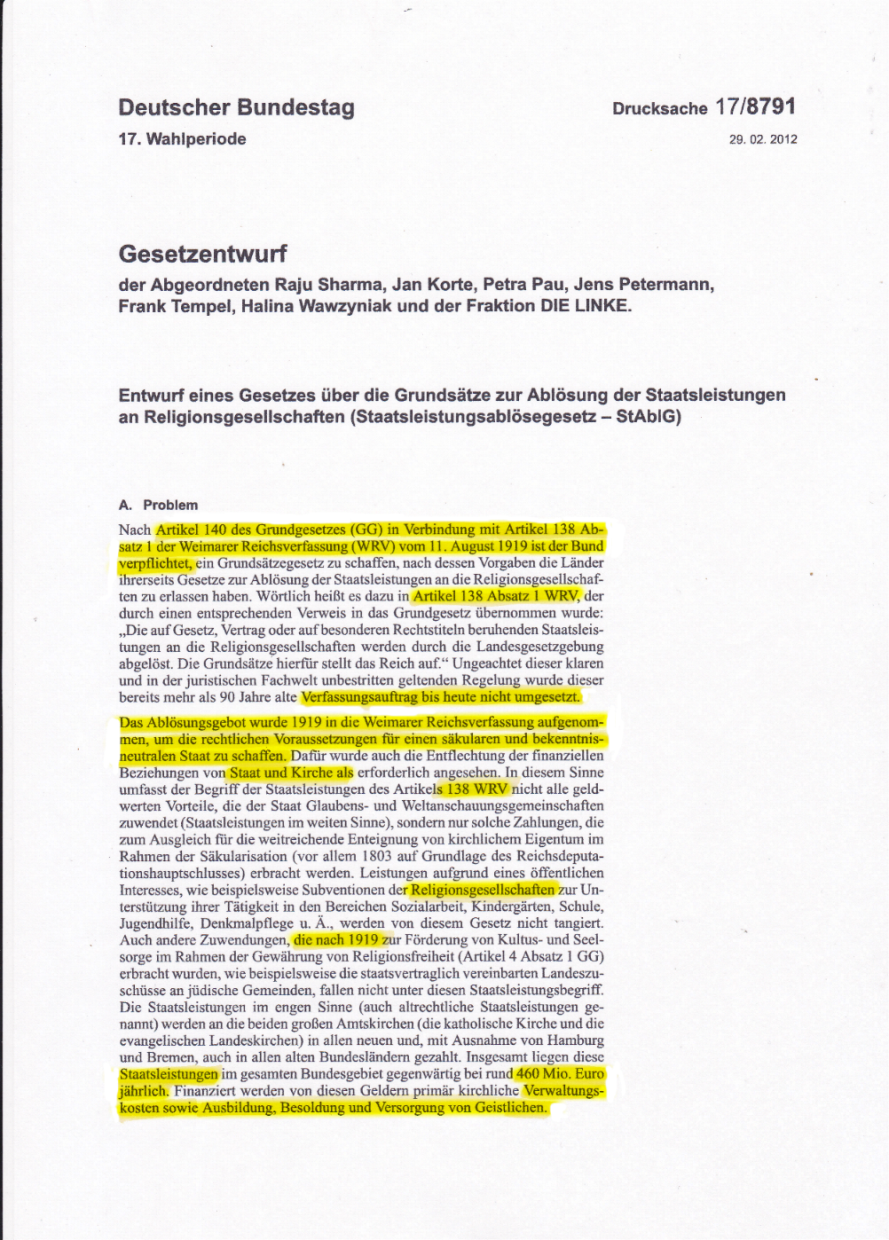 20.08.2013
staatenlo.info
16
Kriegslist neue Verfassung 1 (HLKO Art. 24)
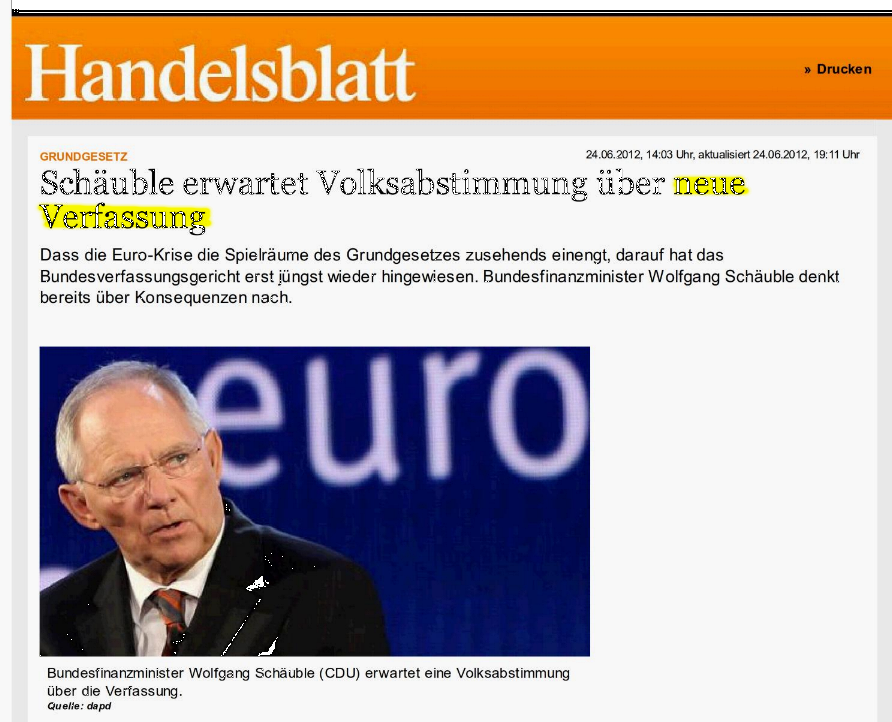 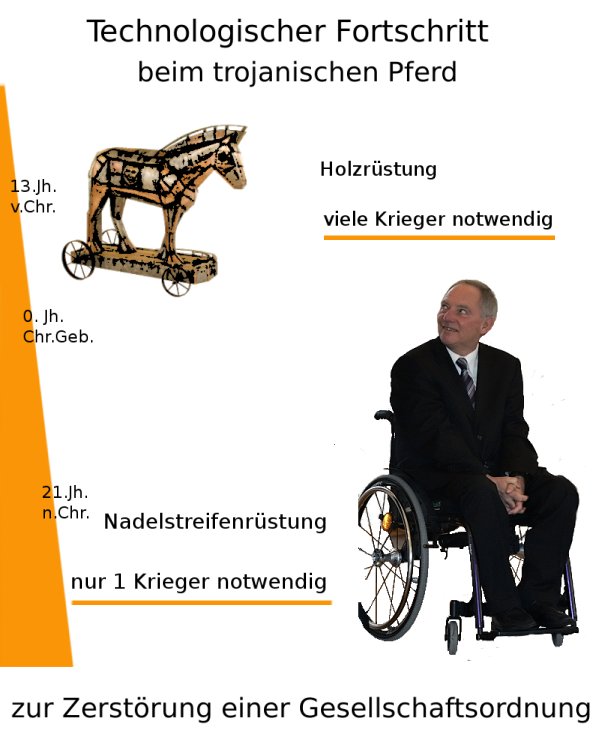 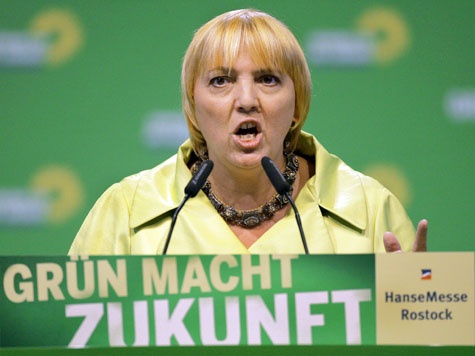 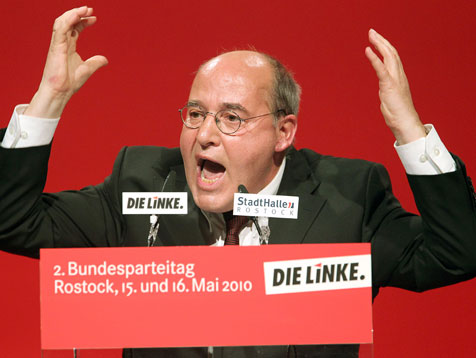 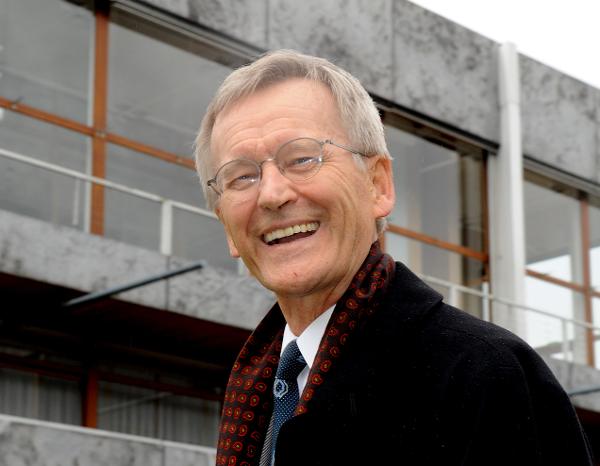 20.08.2013
staatenlo.info
17
Kriegslist neue Verfassung 2 (HLKO Art. 24)SPD
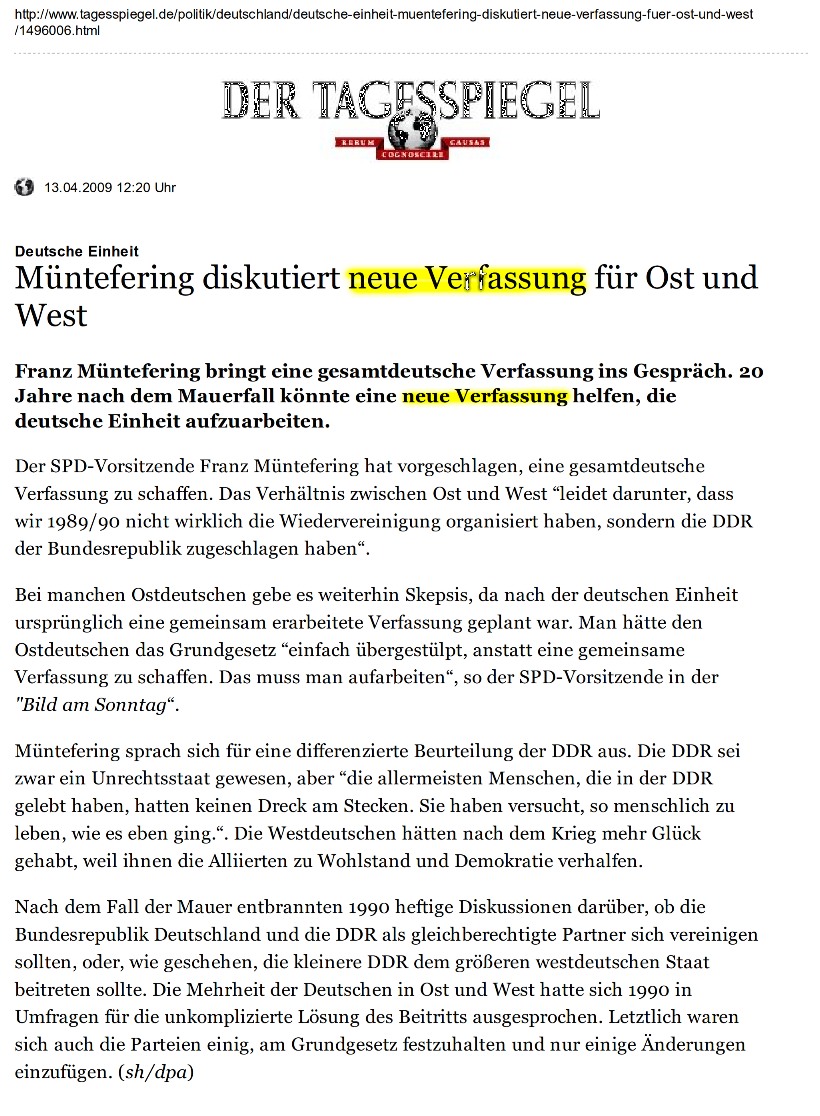 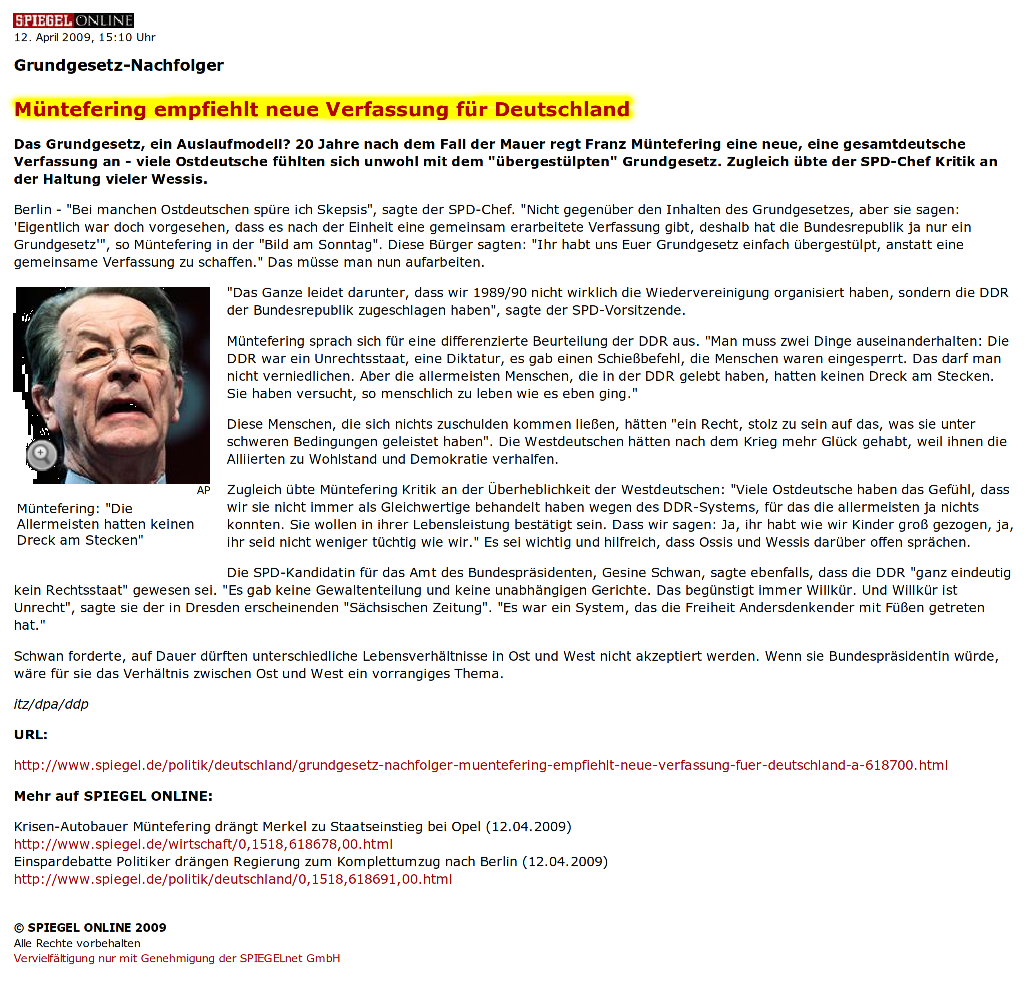 20.08.2013
staatenlo.info
18
Der Plan: Geheimaktion Grundgesetz 2011 - Bundestagswahl 2013  1
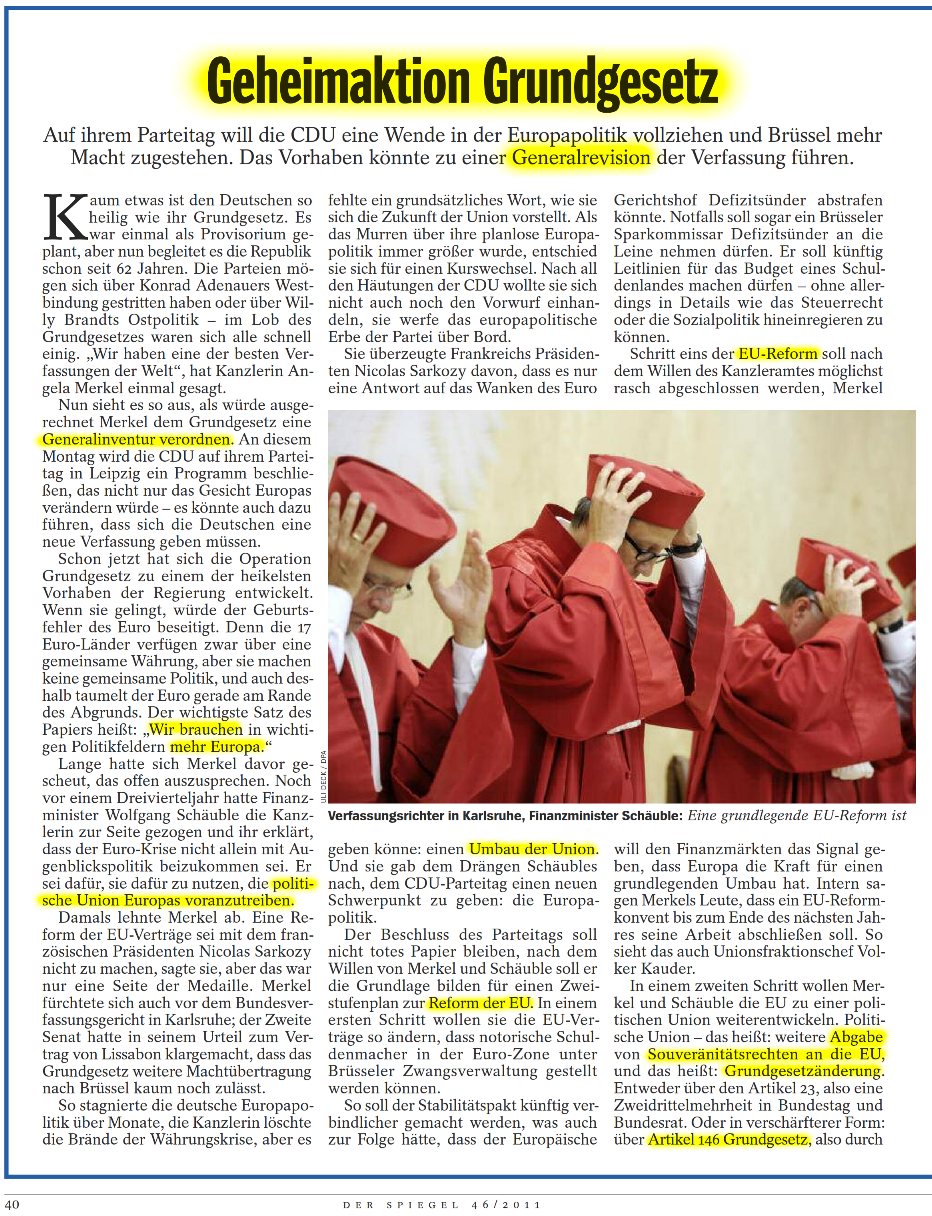 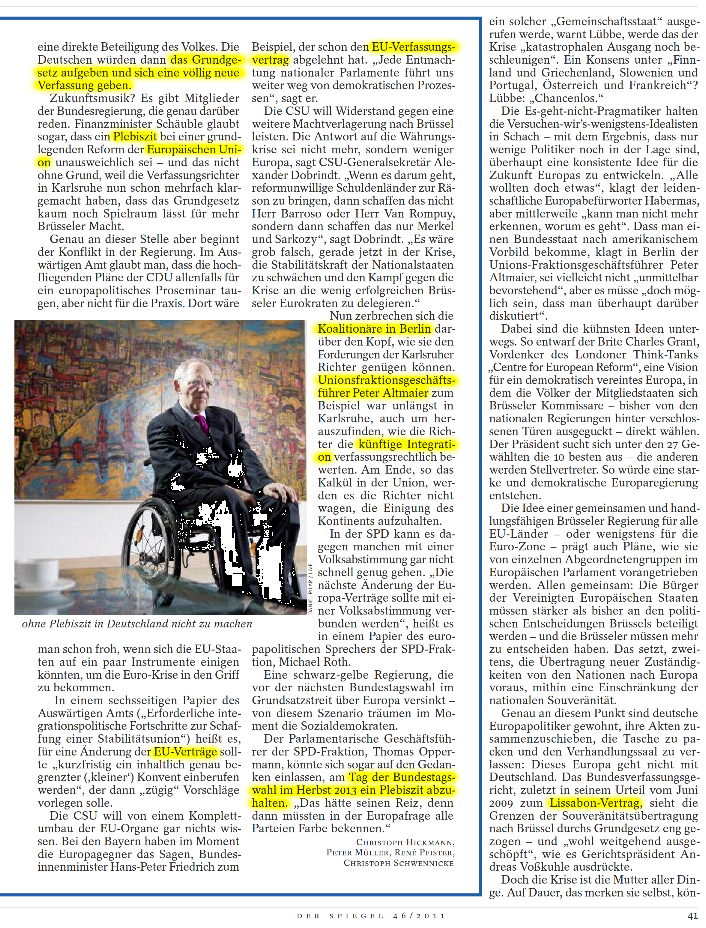 20.08.2013
staatenlo.info
19
Der Plan: Geheimaktion Grundgesetz 2011 - Bundestagswahl 2013  2CDU CSU LINKE SPD und Grüne alle ein Ziel 2 (HLKO Art. 24)
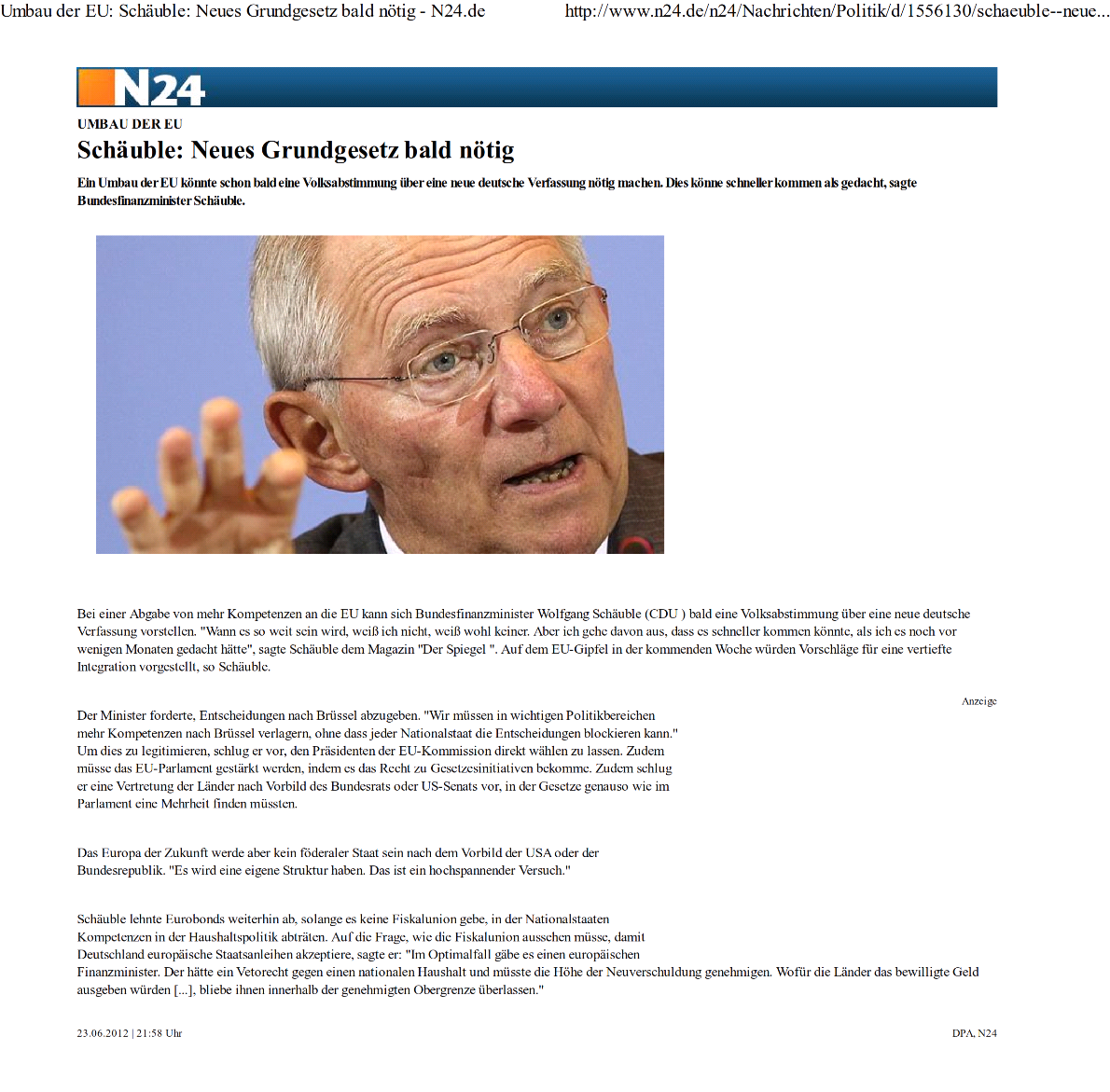 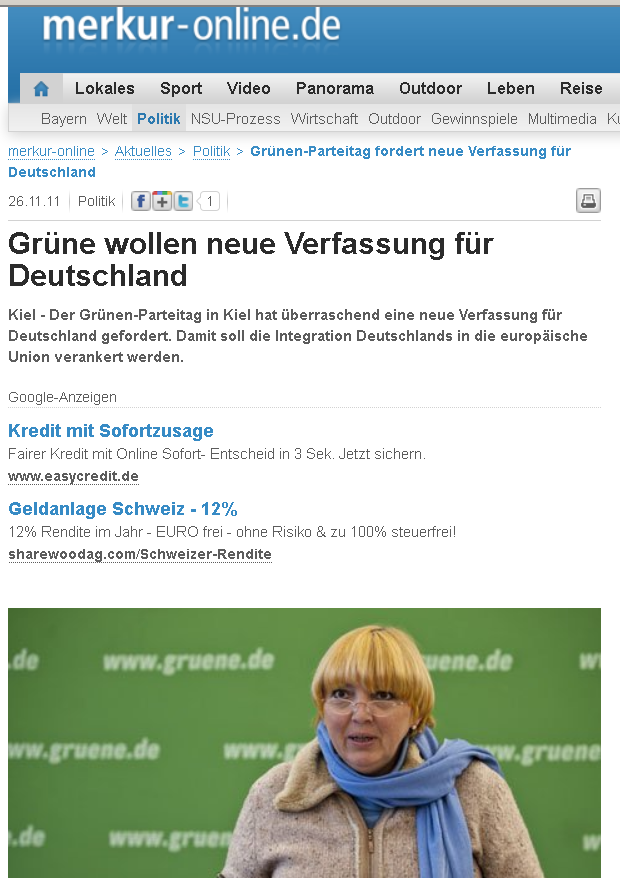 20.08.2013
staatenlo.info
20
Alliierte Zuständigkeit im Militär - Grundgesetz
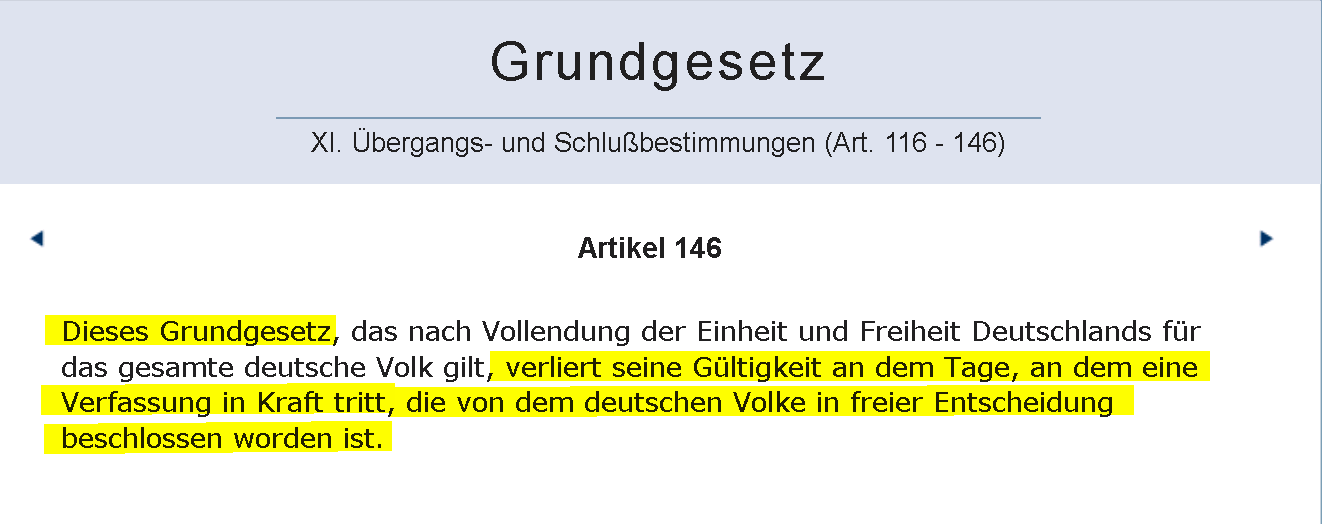 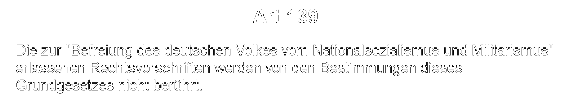 20.08.2013
staatenlo.info
21
Die Hohe Hand
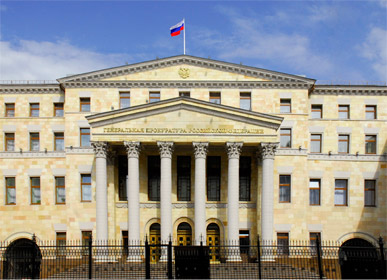 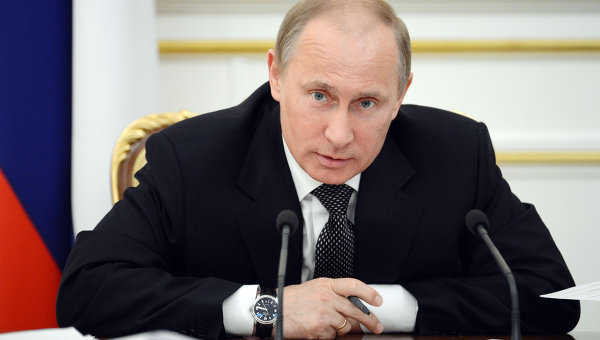 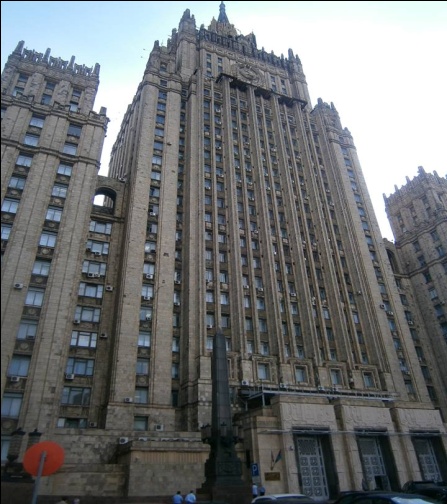 Haupt- Militär-Staatsanwalt der Russischen Föderation (Alliierte Hohe Hand)
Der gesamte Vorgang wurde angenommen und wird vom Haupt- Militär-Staatsanwalt, Cholsunow Pereulok 14, 119852 Moskau / Russische Föderation bearbeitet. (ALLIIERTE HOHE HAND)
Haupt Militär Staatsanwalt                   Главная военная прокуратура
Cholsunow Pereulok 14                       Cholsunow переулок 14
119852 Moskau K 160                           119852 Москва K 160
Russische Föderation                          Российская Федерация
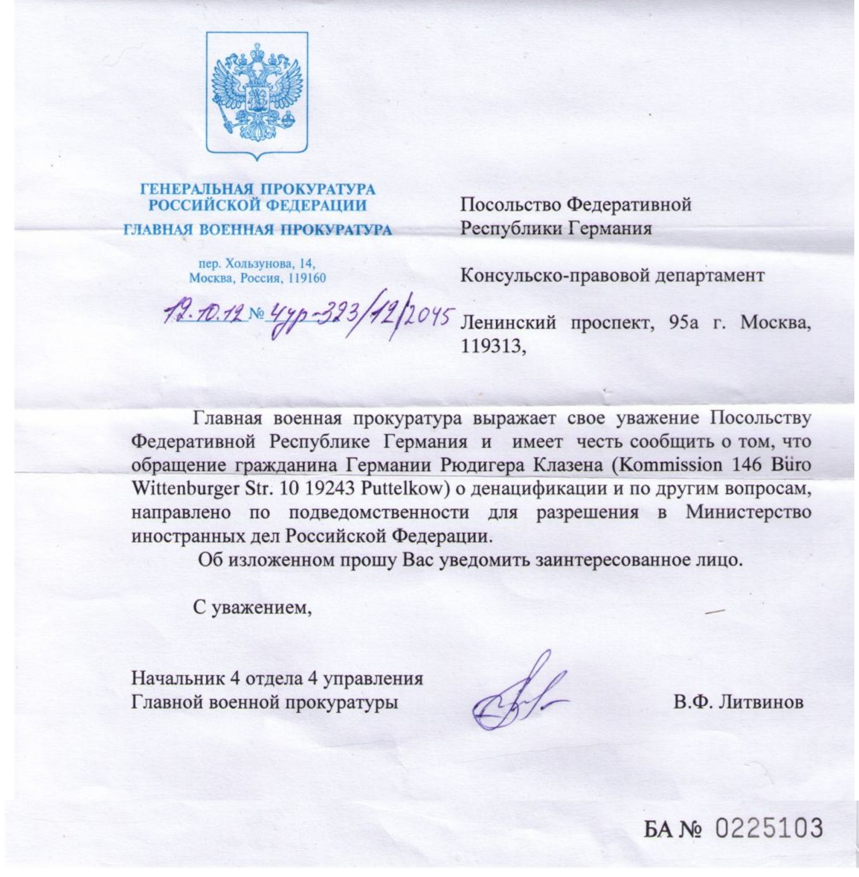 Die BRD führt die NaZi- Kolonie des III. Reiches mit der Glaubhaftmachung *DEUTSCH* und Anwendung der Gleichschaltungsgesetze von 1934 weiter.
Das Militär - Grundgesetz überlagert die gültige Verfassung von 1919.
Die BRD- Kolonie *DEUTSCH*1934 überlagert den deutschen Heimatstaat.
Seit 1945 Welt- Krieg aktiv: keine Friedensverträge mit 54 Nationen.
Die BRD darf, will und kann keinen Frieden schließen.
Das Personal *DEUTSCH* 1934 wurde ab 8.12.2010 STAATENLOS in der BRD NaZi- Kolonie.

Art. 116 GG „deutsche Staatsangehörigkeit" 1934
Art. 16 GG STAATENLOS
Art. 139 GG Befreiung von der faschistischen Gleichschaltung
Art. 146 GG Heimatangehörigkeit / Welt- Frieden
20.08.2013
staatenlo.info
22
Solidarität für Heimat & Welt- Frieden  = Zukunft für alle
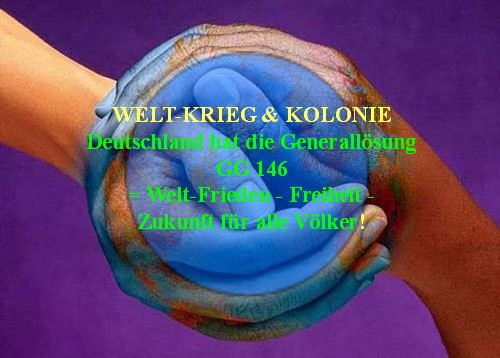 20.08.2013
staatenlo.info
23
Krieg und Frieden 1
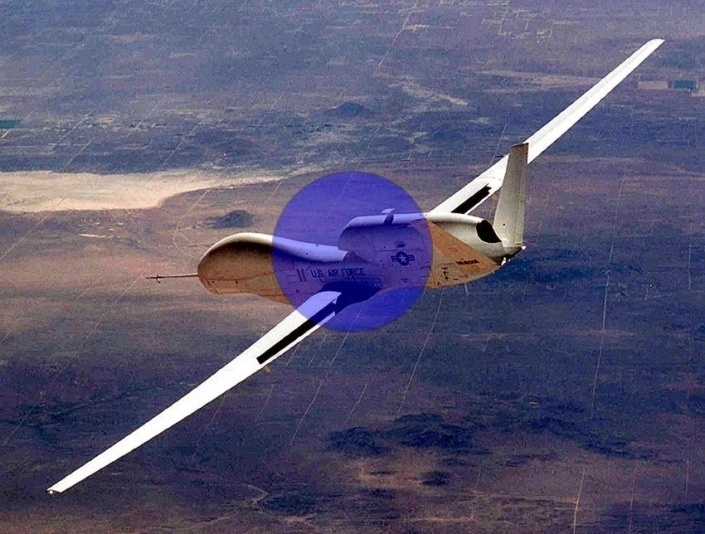 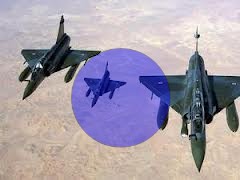 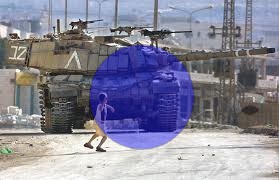 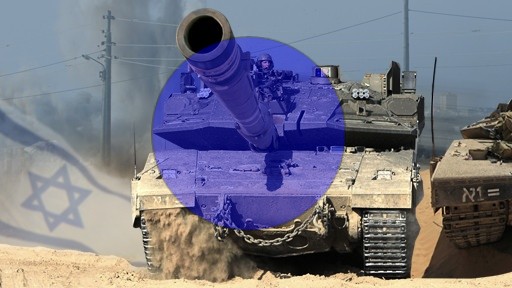 20.08.2013
staatenlo.info
24
Krieg und Frieden 2
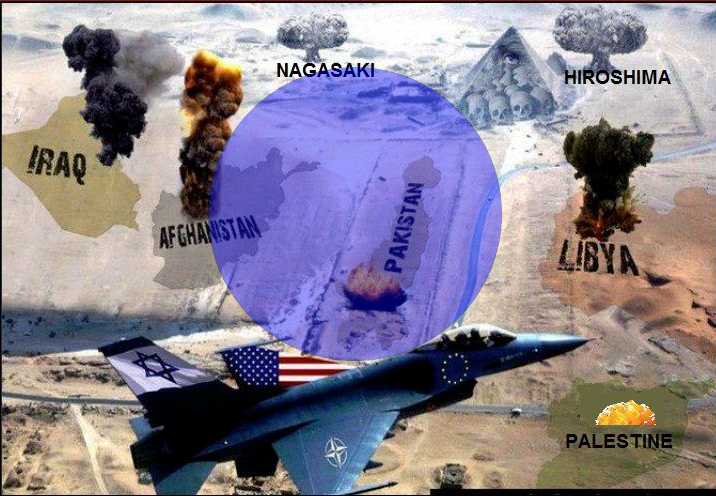 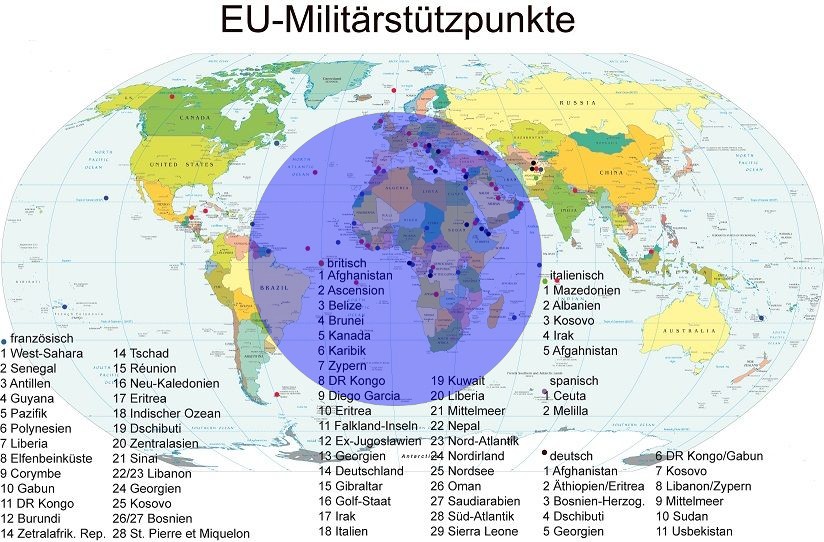 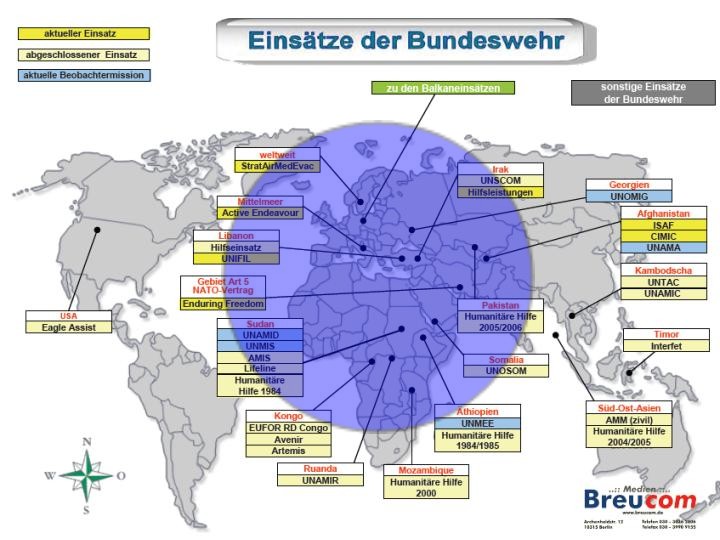 20.08.2013
staatenlo.info
25
Krieg und Frieden 3
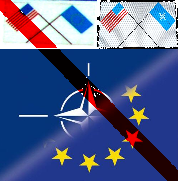 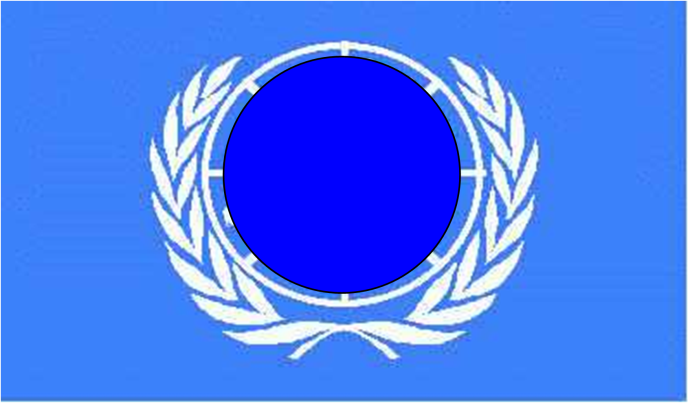 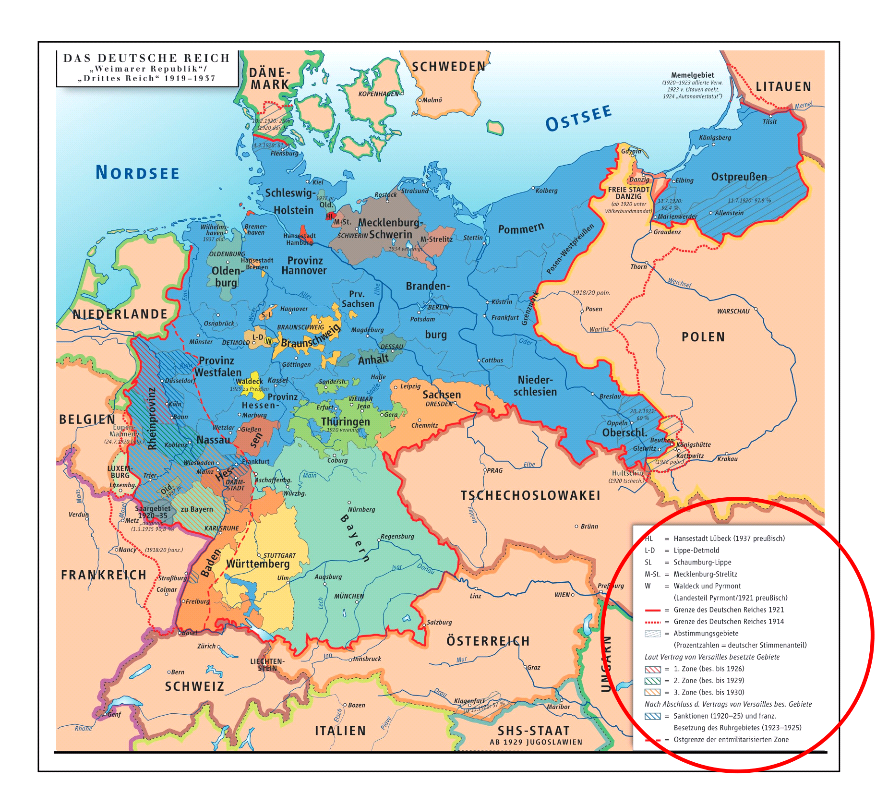 20.08.2013
staatenlo.info
26
Krieg und Frieden 4
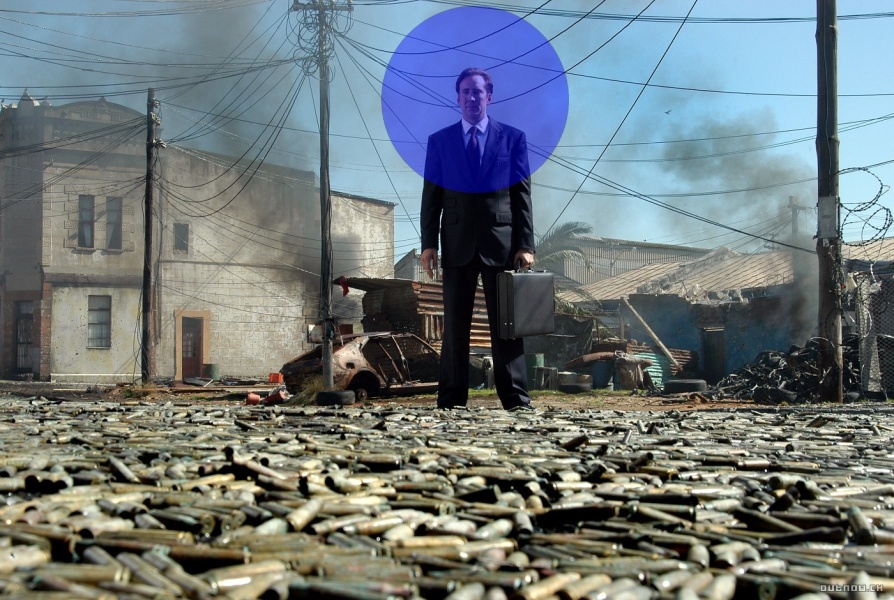 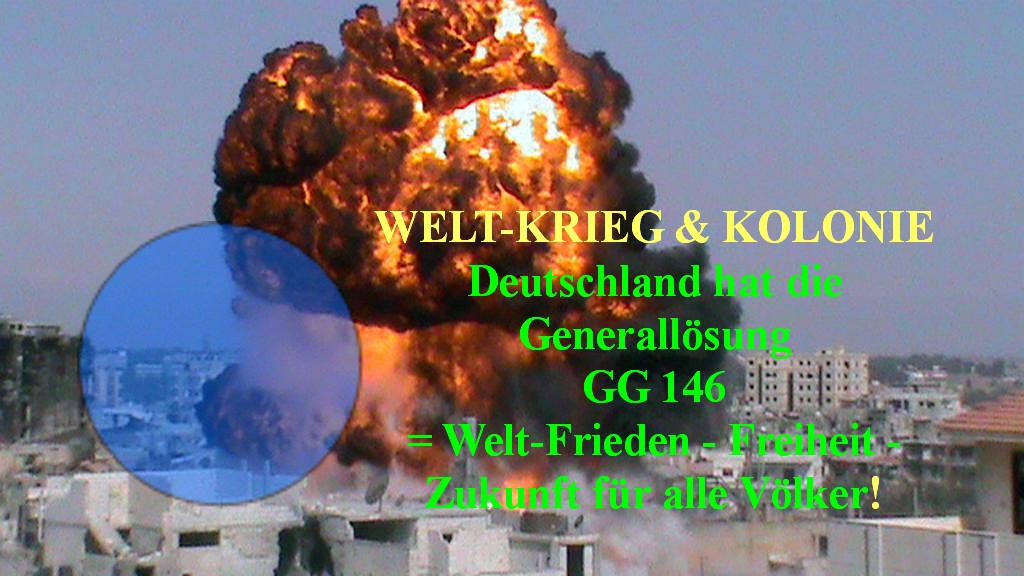 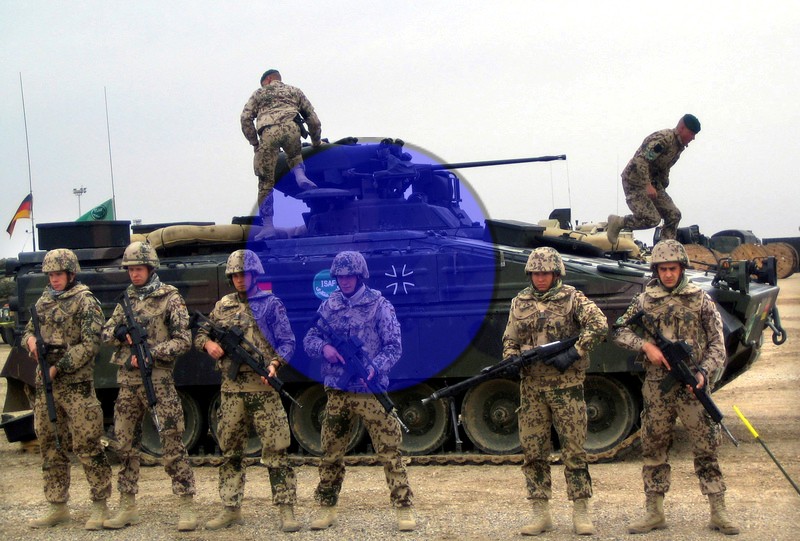 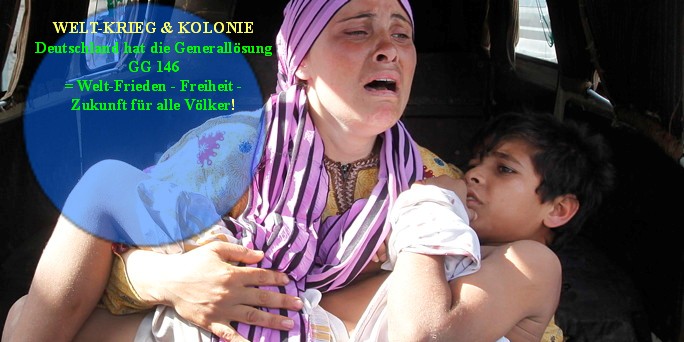 20.08.2013
staatenlo.info
27